Jumeau Numérique
Projet transverse
Jumeau numérique
Une thématique commune aux différents pôles universitaires
Bordeaux, La Rochelle, Limoges, Pau, Poitiers
Actuellement limité à l’angle Numérique + Santé
Axe 1 + Axe 2  ou Axe 1 + Axe 3
Une thématique prégnante dans les AAP et attentes
Une opportunité forte
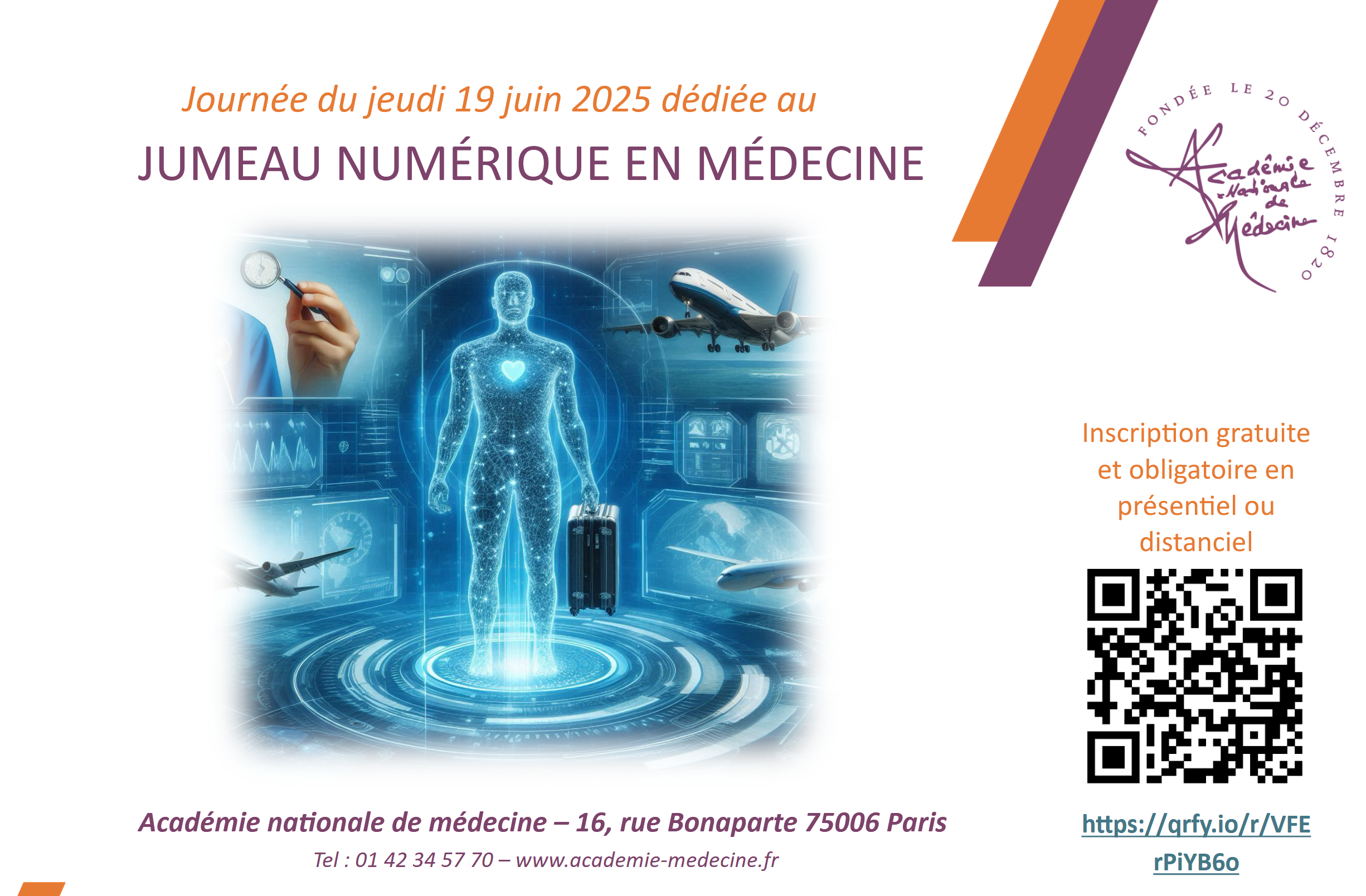 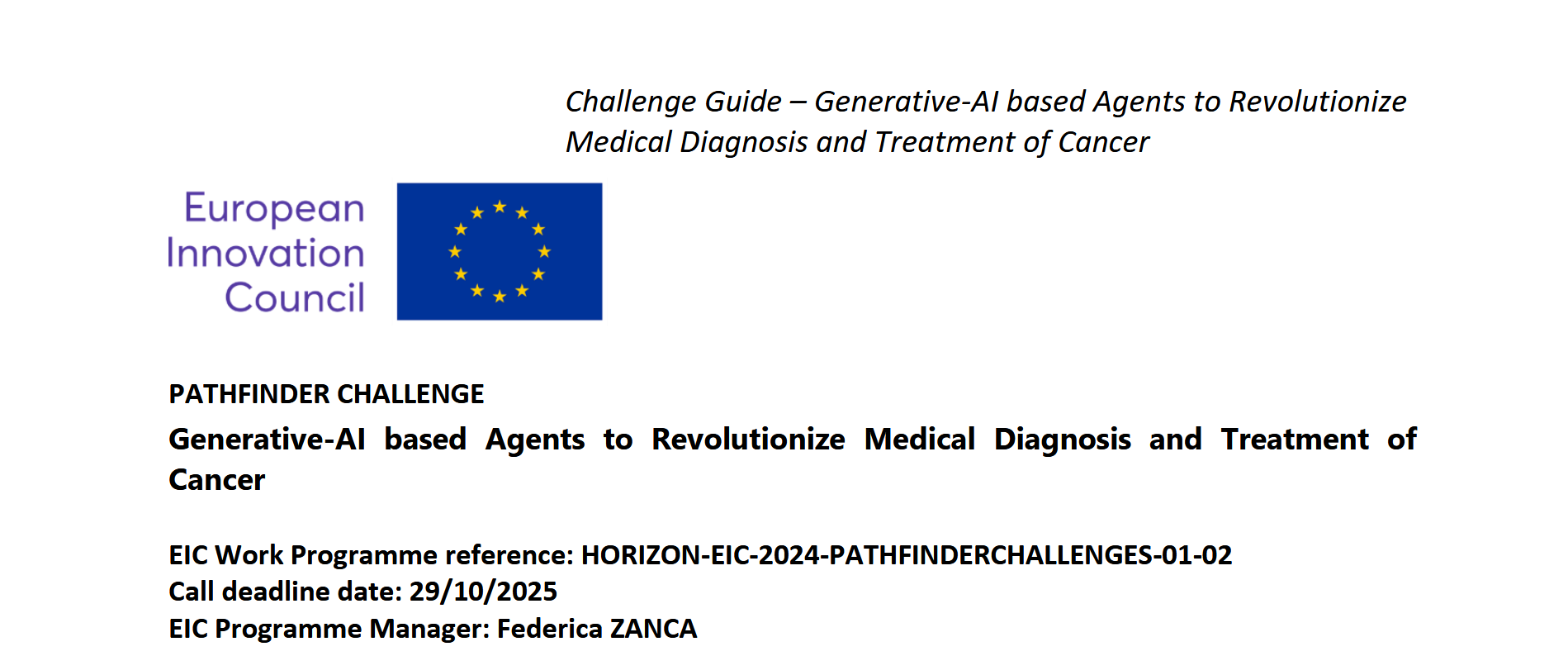 Quelques projets en cours
MucoReaDy : Monitorer la « réparation » du canal CFTR pour la mucoviscidose
BioFiReaDy (ANR 2011-2015) puis MucoReaDy (ANR 2021-2026) portés par P. Poncet
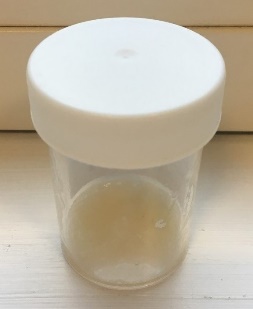 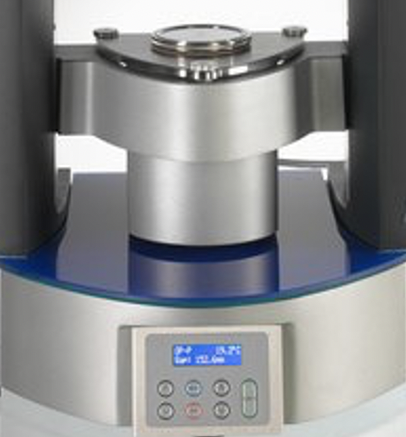 Environ 30% des malades sont concernés par la mise au point de nouvelles thérapies. Les diagnostics mis au point dans ce projet aident à la mesure de leur impact dans la réactivation de la transcytose.
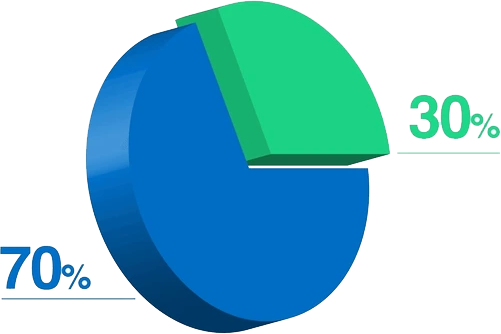 Caractériser la rhéologie du mucus pulmonaire sain et pathologique (mucoviscidose)
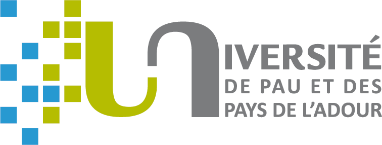 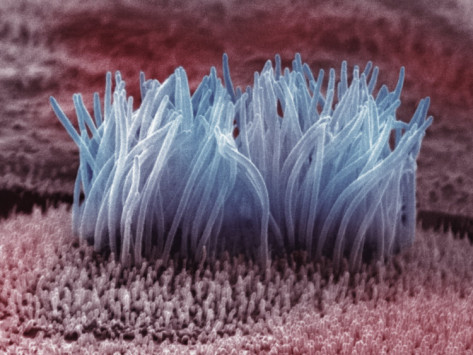 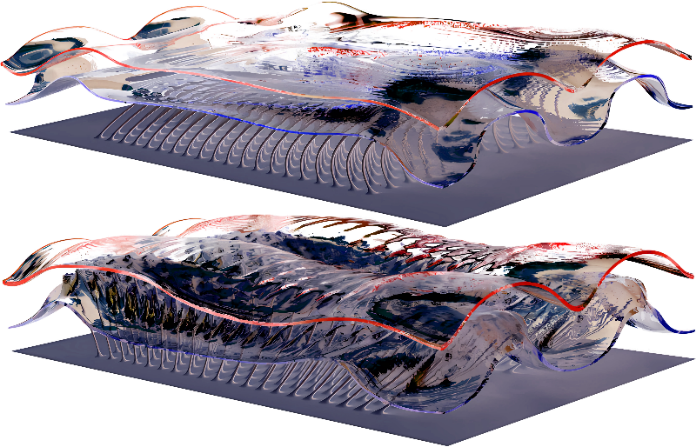 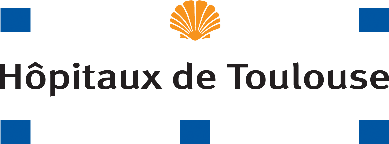 Présente chez environ 70 % des malades, la mutation Delta-F508 du gène CFTR est la plus fréquente. Ces patients sont éligibles aux nouvelles trithérapies.
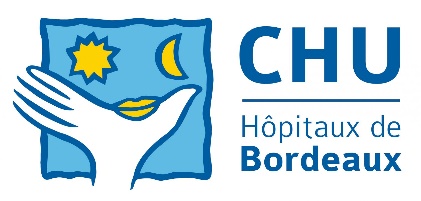 Construction d’un jumeau numérique de l’épithélium respiratoire avec fluide périciliaire (PCL) et mucus hétérogènes
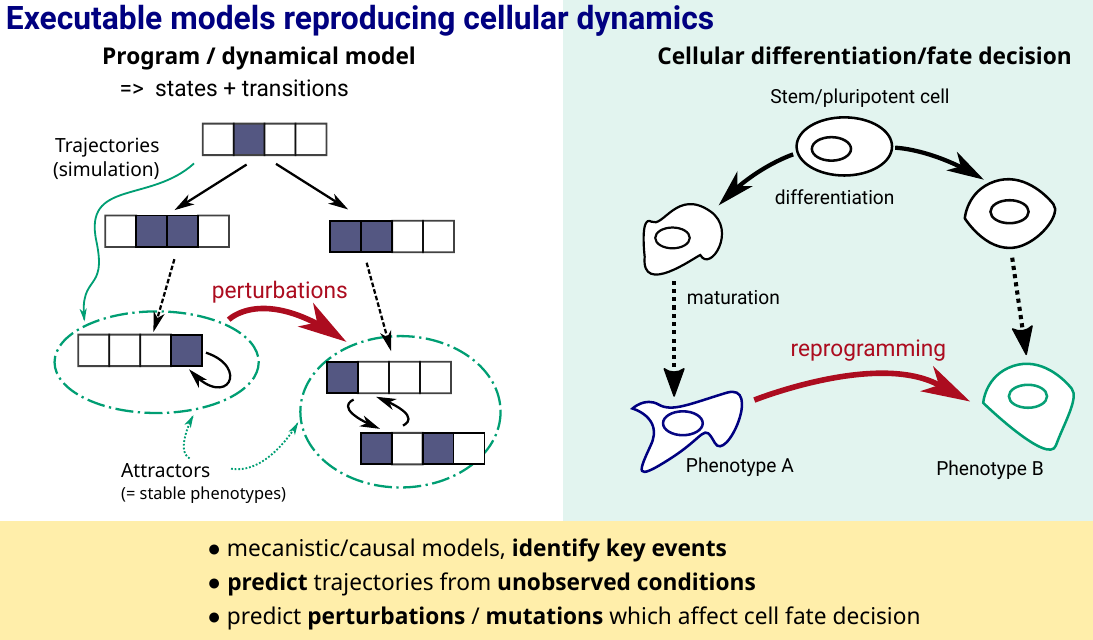 Digital Twins of cellular reprogramming processes
Des données et connaissances du séquençage de l’ARN en cellules uniques (scRNA-seq)
Aux modèles explicables et exécutables de différenciation et de reprogrammation cellulaires
Symbolic AI (automated reasoning)
Software : BoNesis
Applications in cellular biology / cancer
National collabs : BRIC, Institut Curie, CRCT, CRCM
International collabs : South Korea
Leader: L Paulevé, DR CNRS, LaBRI
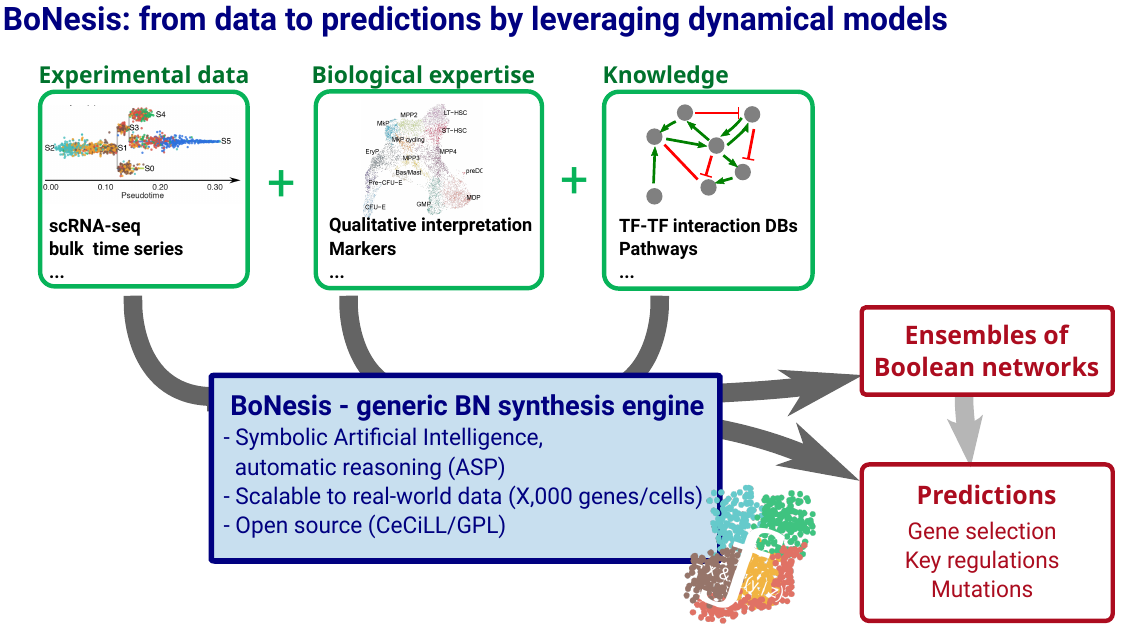 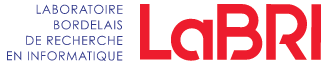 [Speaker Notes: Jumeau numérique du processus de reprogrammation des cellules

À partir des données de séquençage de l’ARN en cellules uniques]
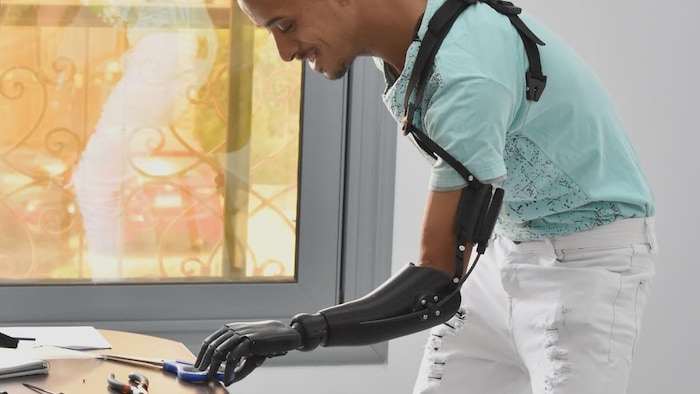 ANR I-Wrist: assistance aux porteurs des neuroporthèses par la vision (2024-2028)
PPCXAI : MIC Pronostic du cancer du pancréas avec l'IA explicable (2025-2029)
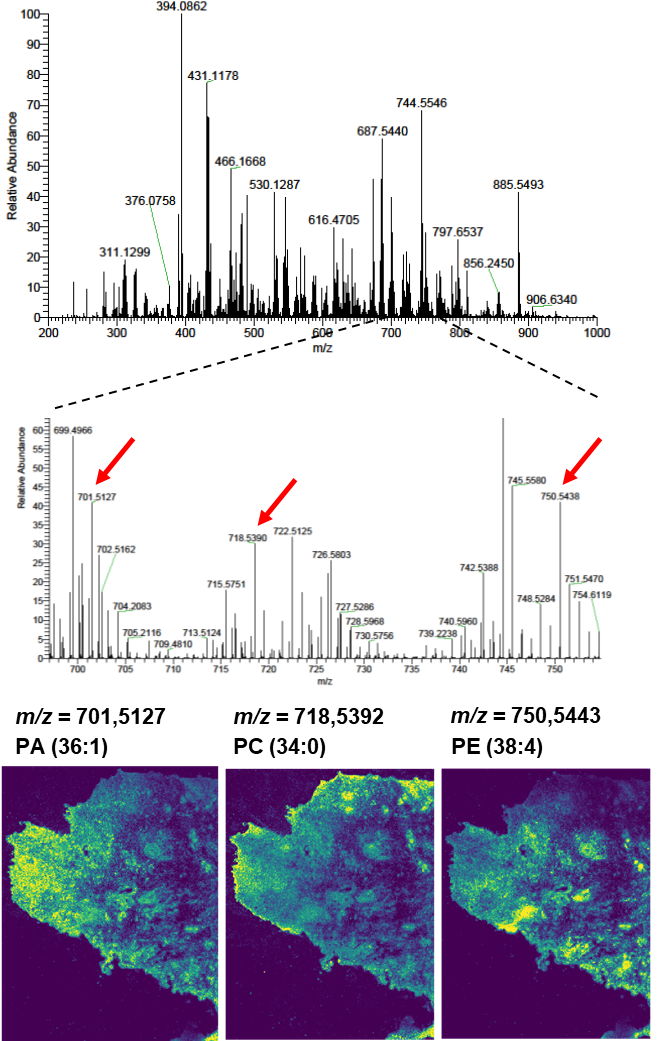 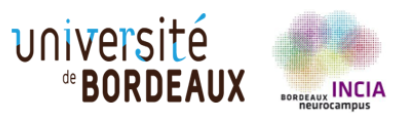 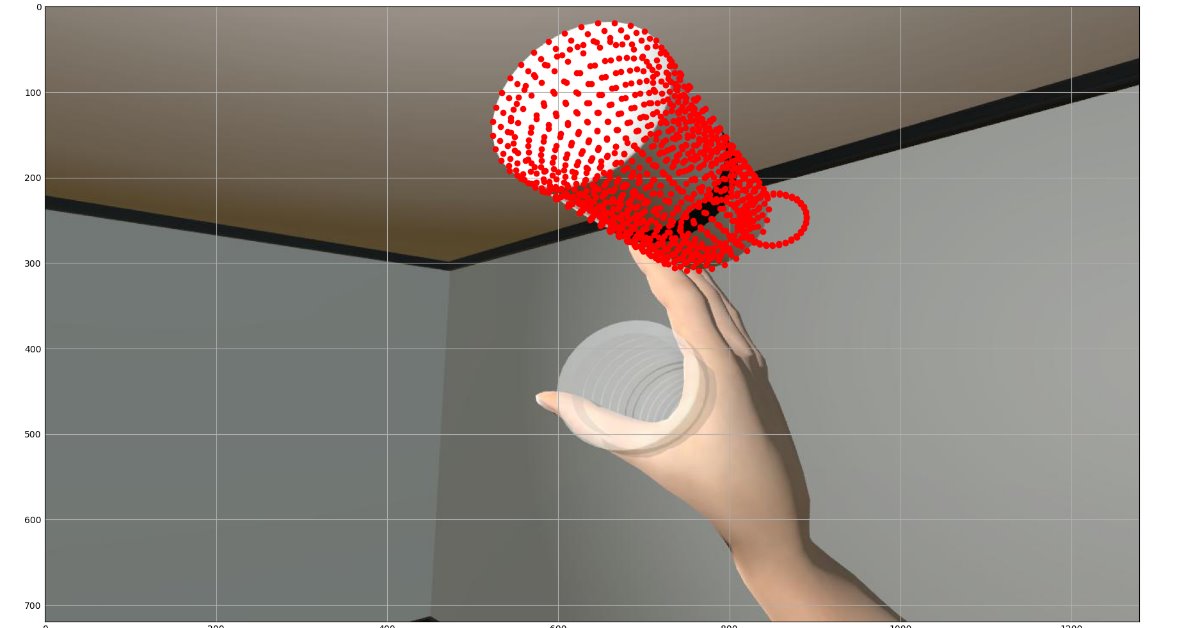 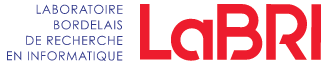 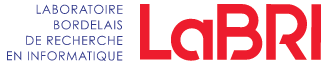 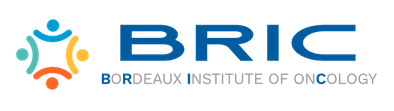 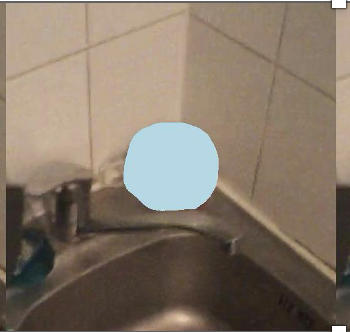 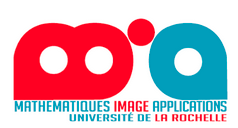 PE (34:0)
D’autres projets bordelais
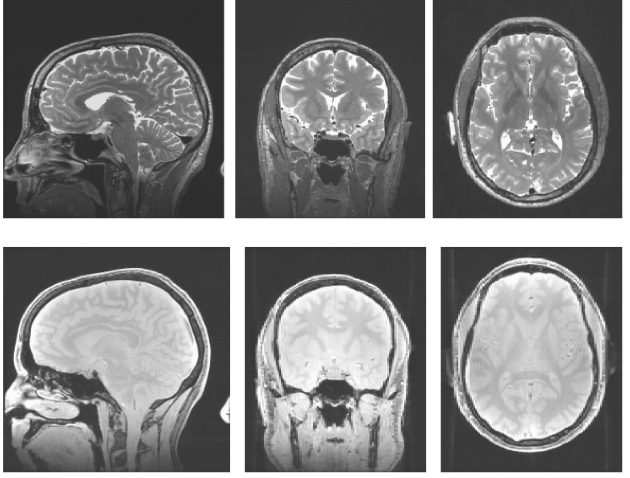 IHU: VBHI (Precision and global Vascular Brain Health Institute)  ANR 2023-2033
HoliBrain: Holistic Brain Anatomy Analysis PCR program of the ANR  2024-2028
Spatial relations in deep learning models National PhD Grant  2024-2027
TumorBrain: Deep learning for brain tumor analysis Bordeaux University  2023-2026
PEPR Santé Numérique: MRI Harmonization ANR  2023-2026
RRI IMPACT: Robust Multiscale Brain Analysis Bordeaux University  2021-2026
FullBrain: Automatic analysis of pathological brain National Spanish grant  2020-2024
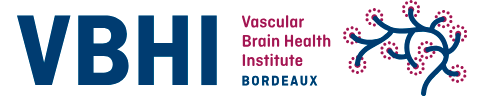 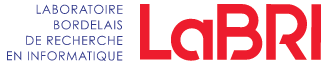 Jumeau numérique et cerveau
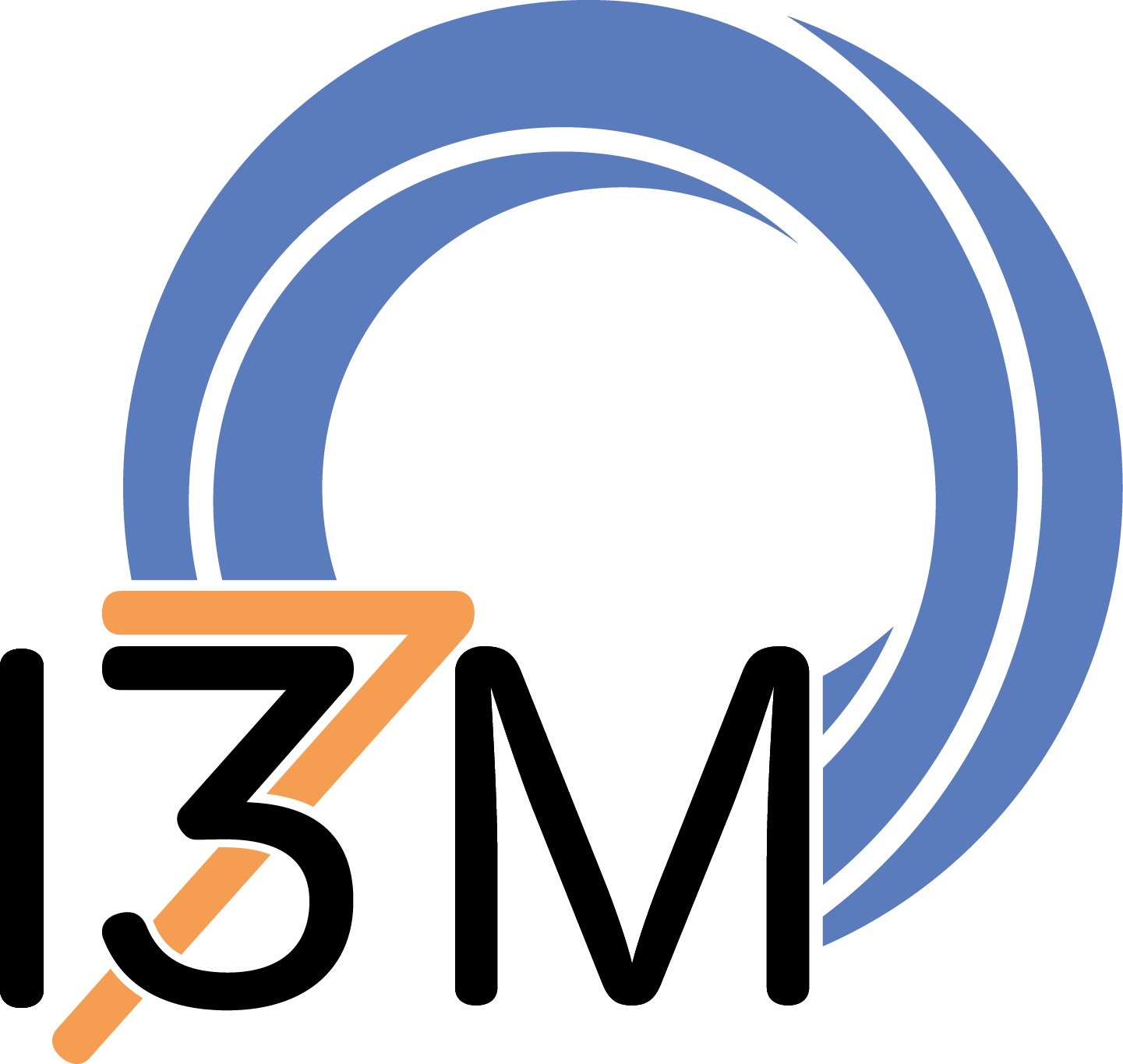 Données 
IRM et TDM
Connectome structurel
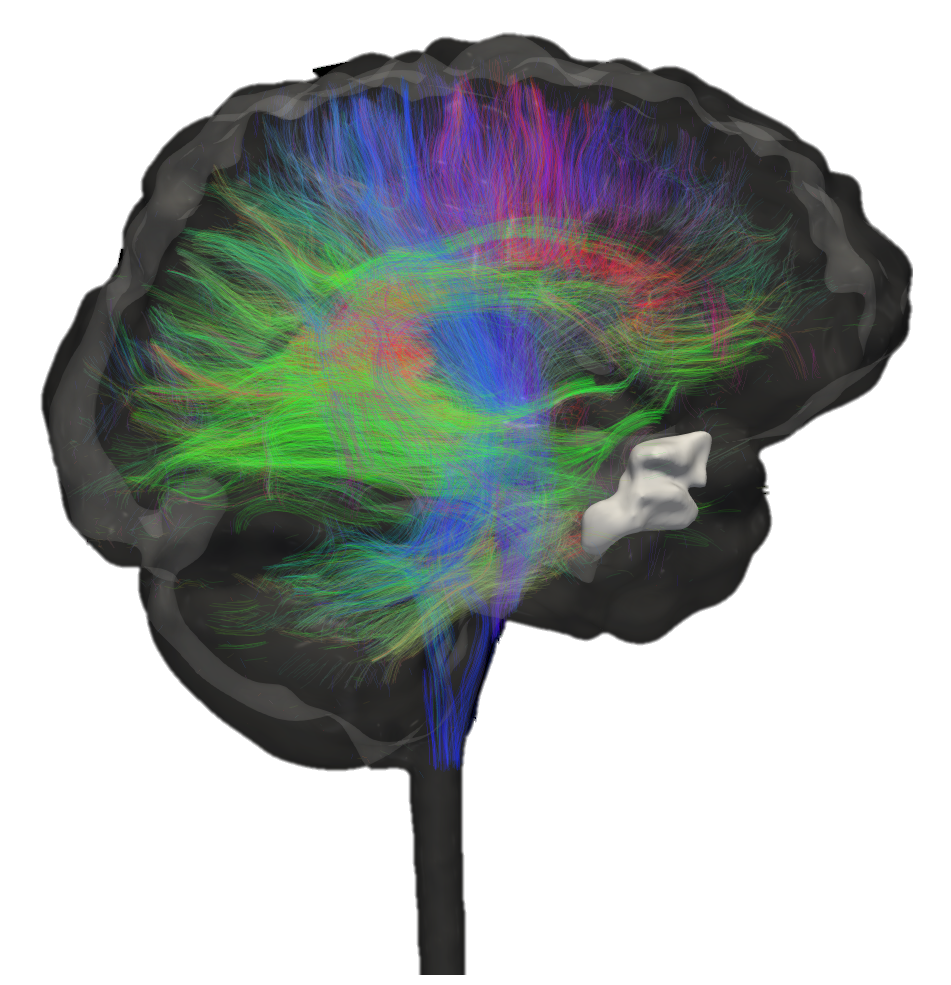 Intelligence artificielle
Connectome métabolique
Jumeau numérique
Connectome fonctionnel
Modèles 
réalistes
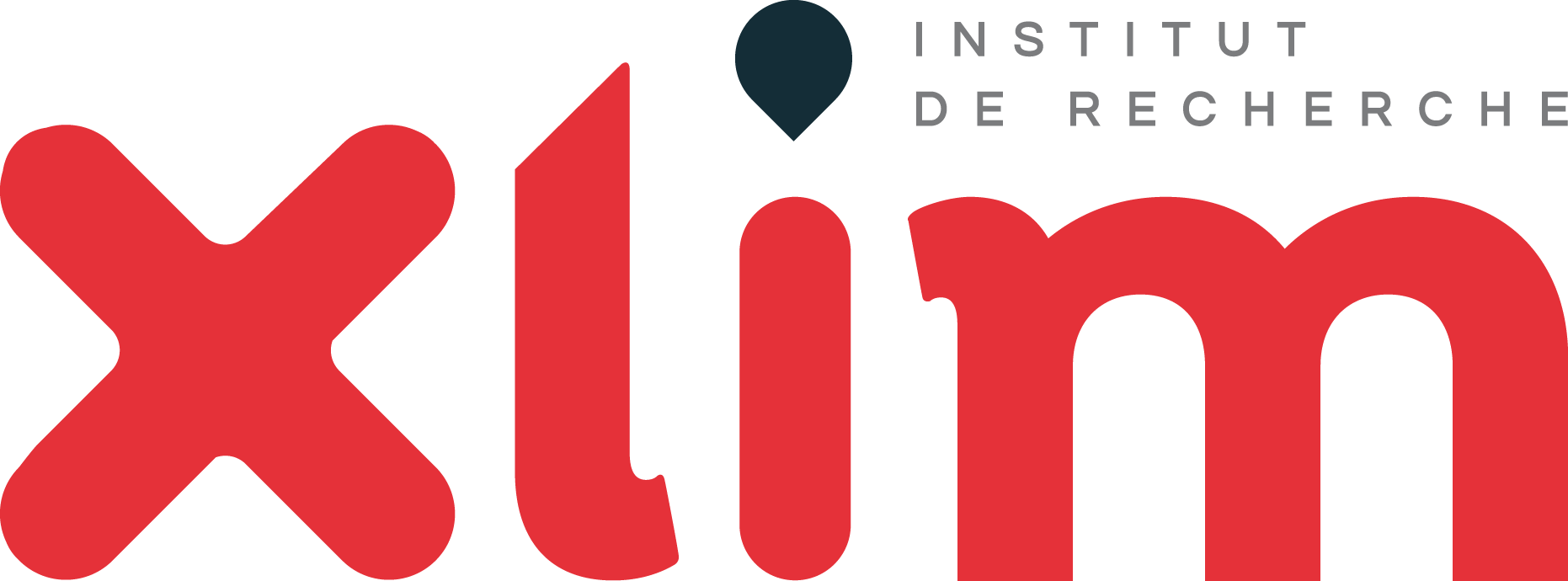 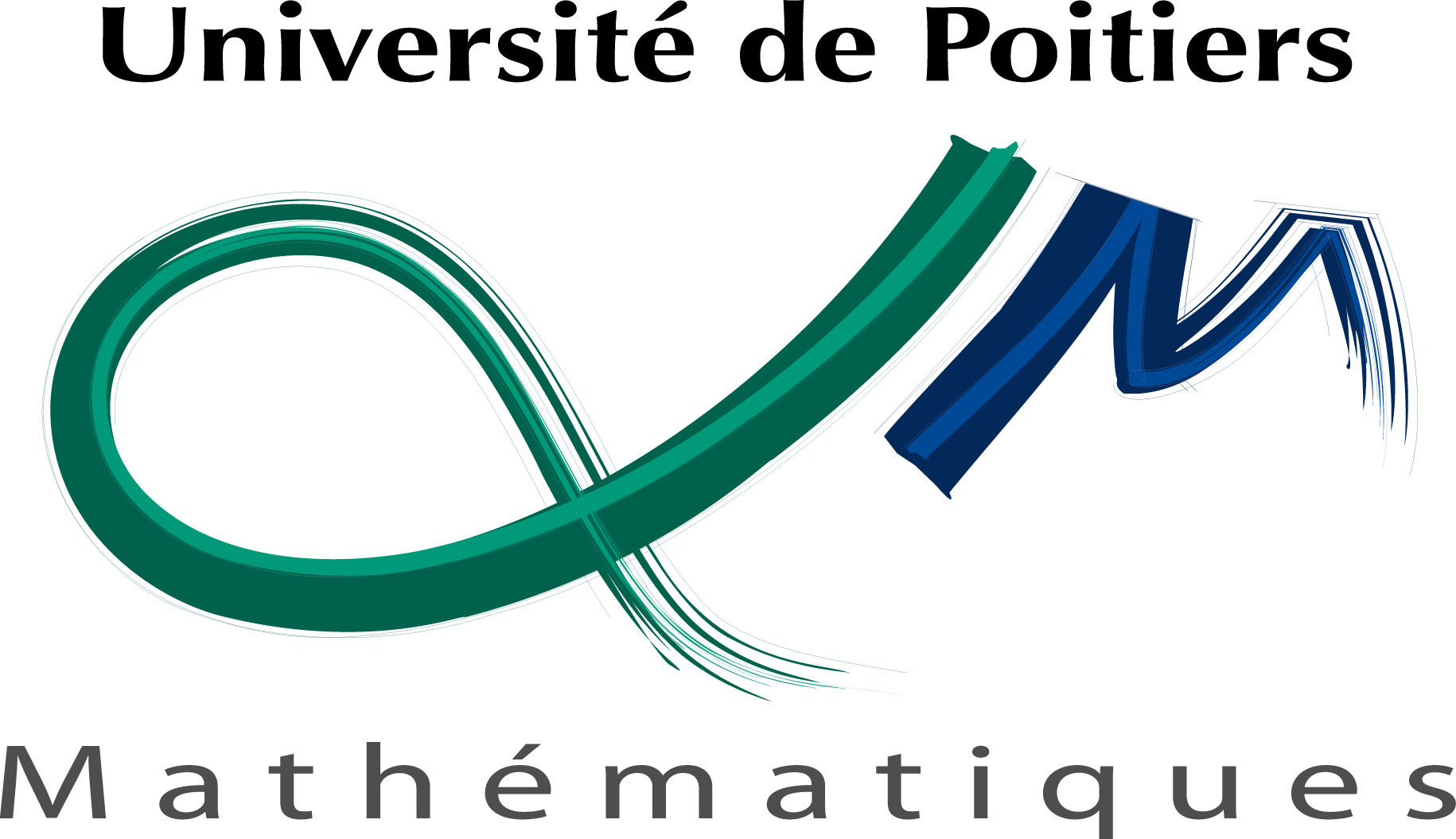 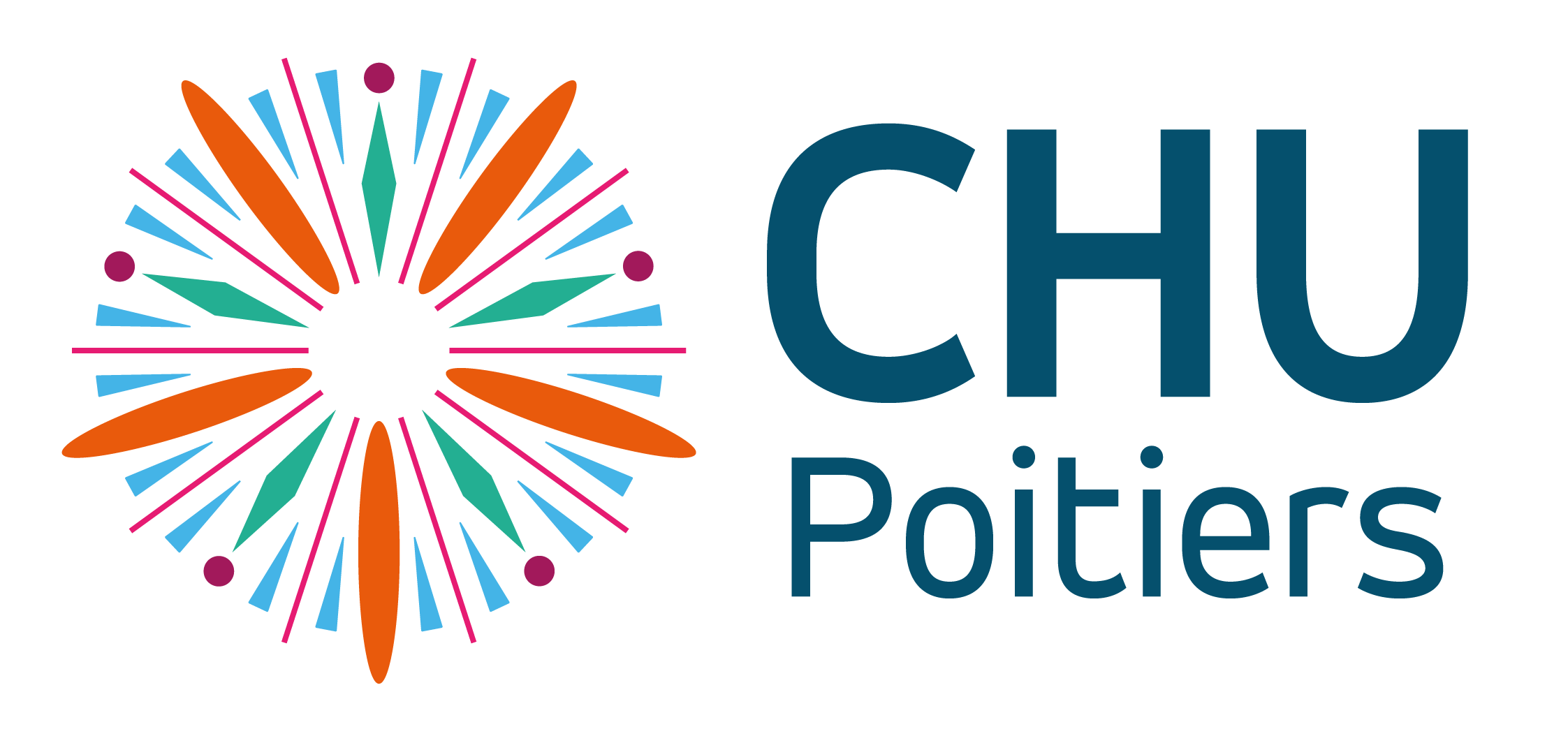 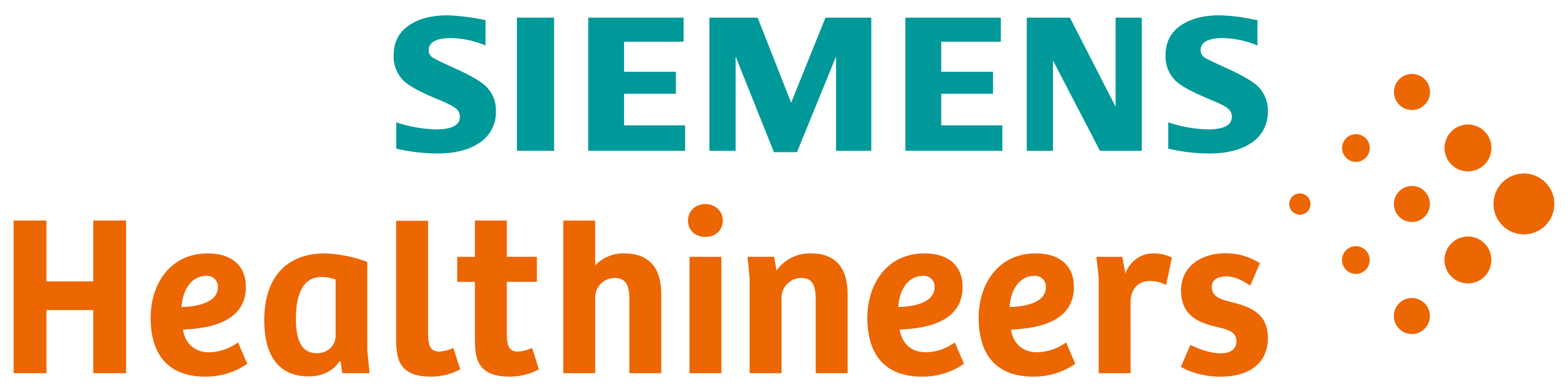 Biopsie
virtuelle
Prédiction de la réponse
Simulation thérapeutique
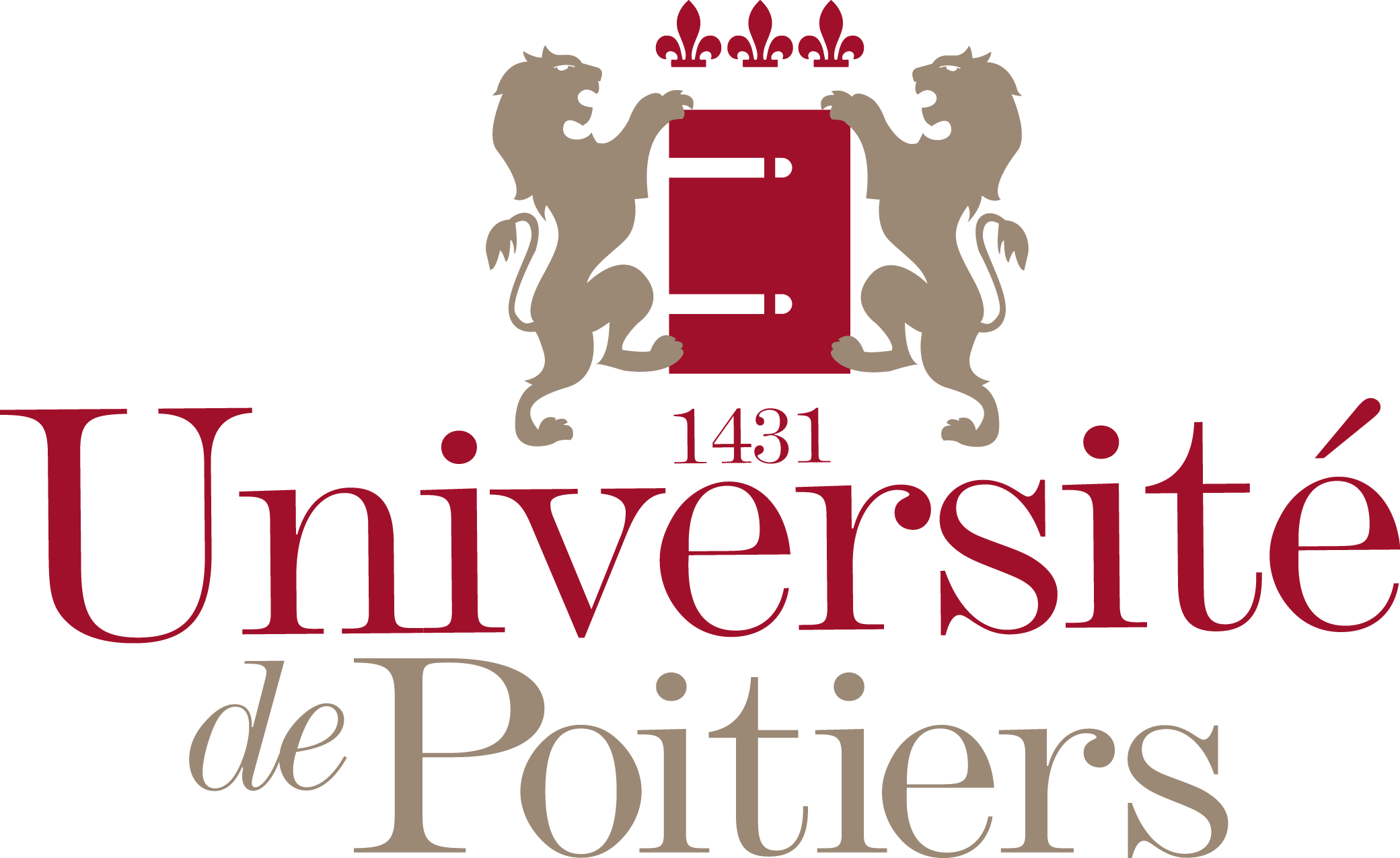 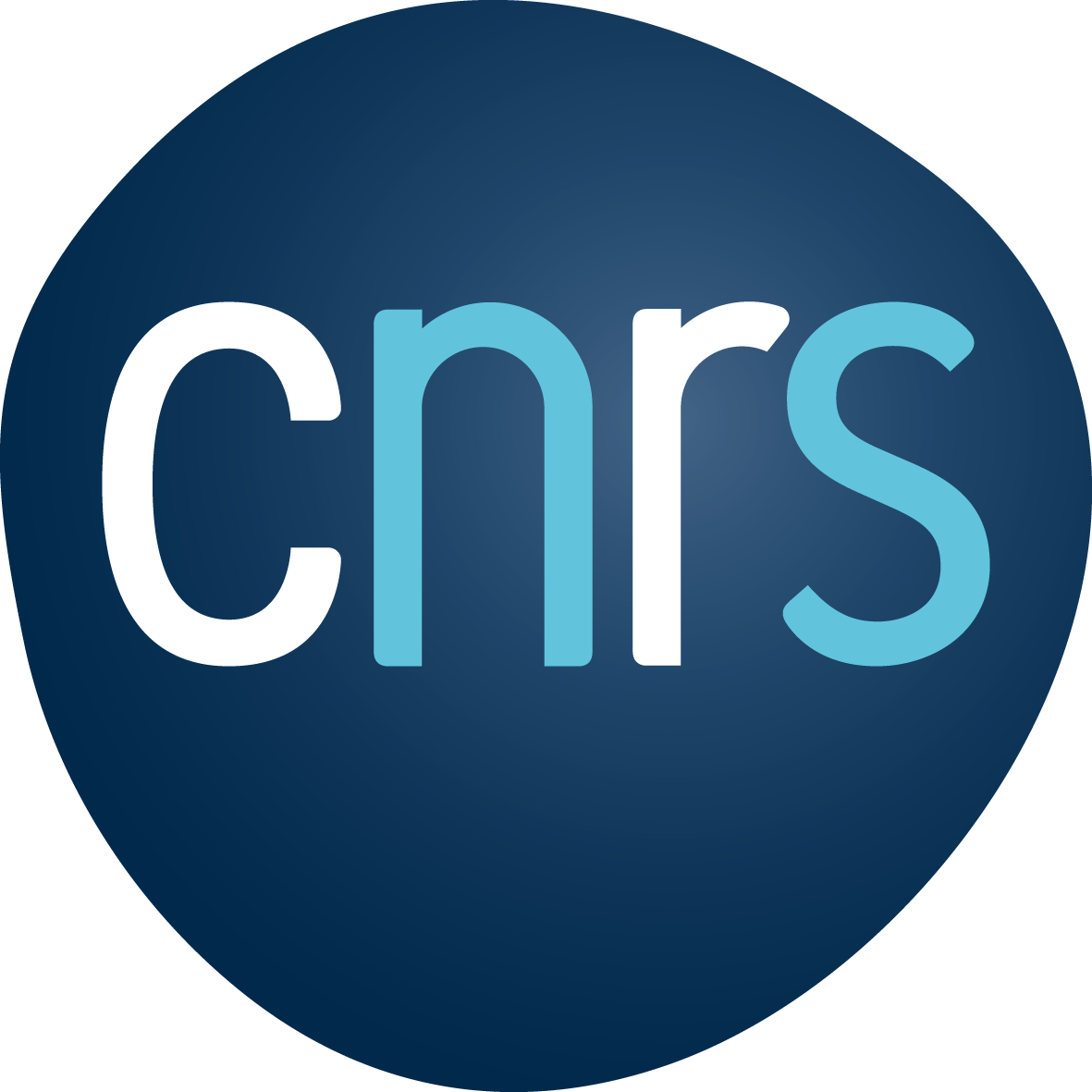 Okegbile et al., IEEE Network, 2022
8
Gliobiopsy : biopsie virtuelle pour tumeurs cérébrales
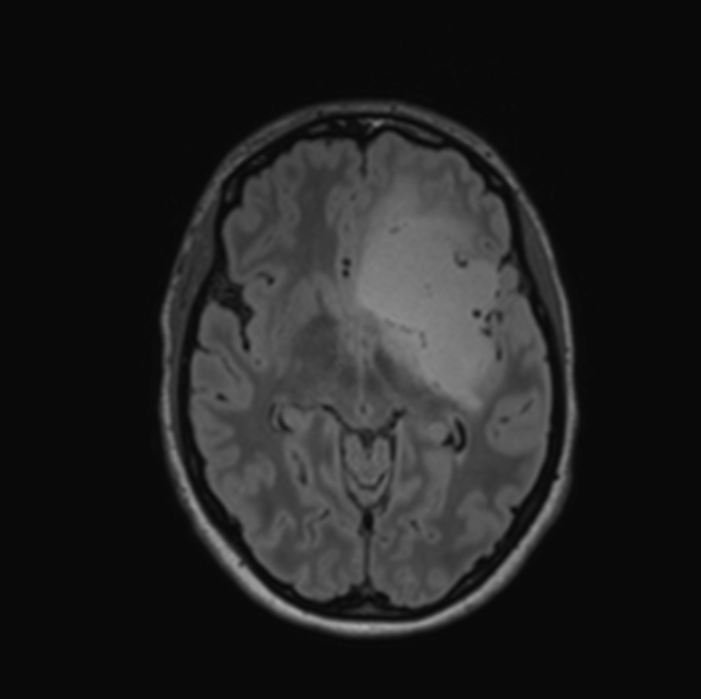 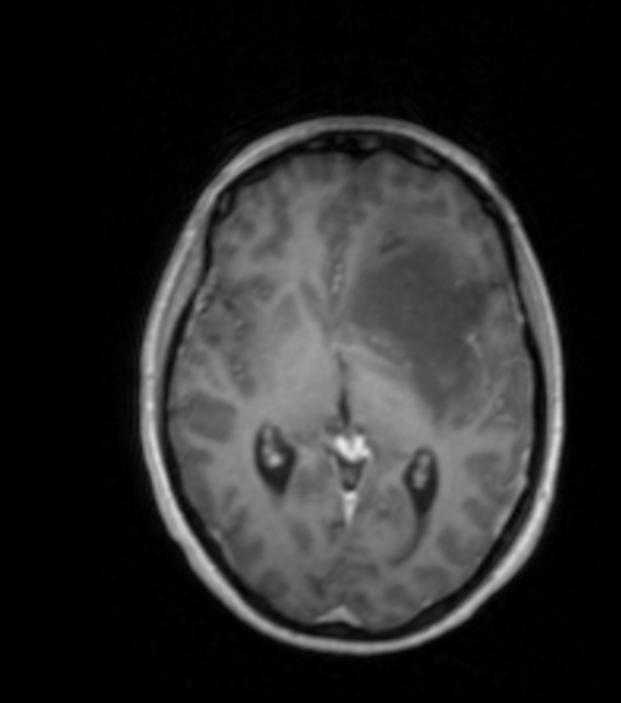 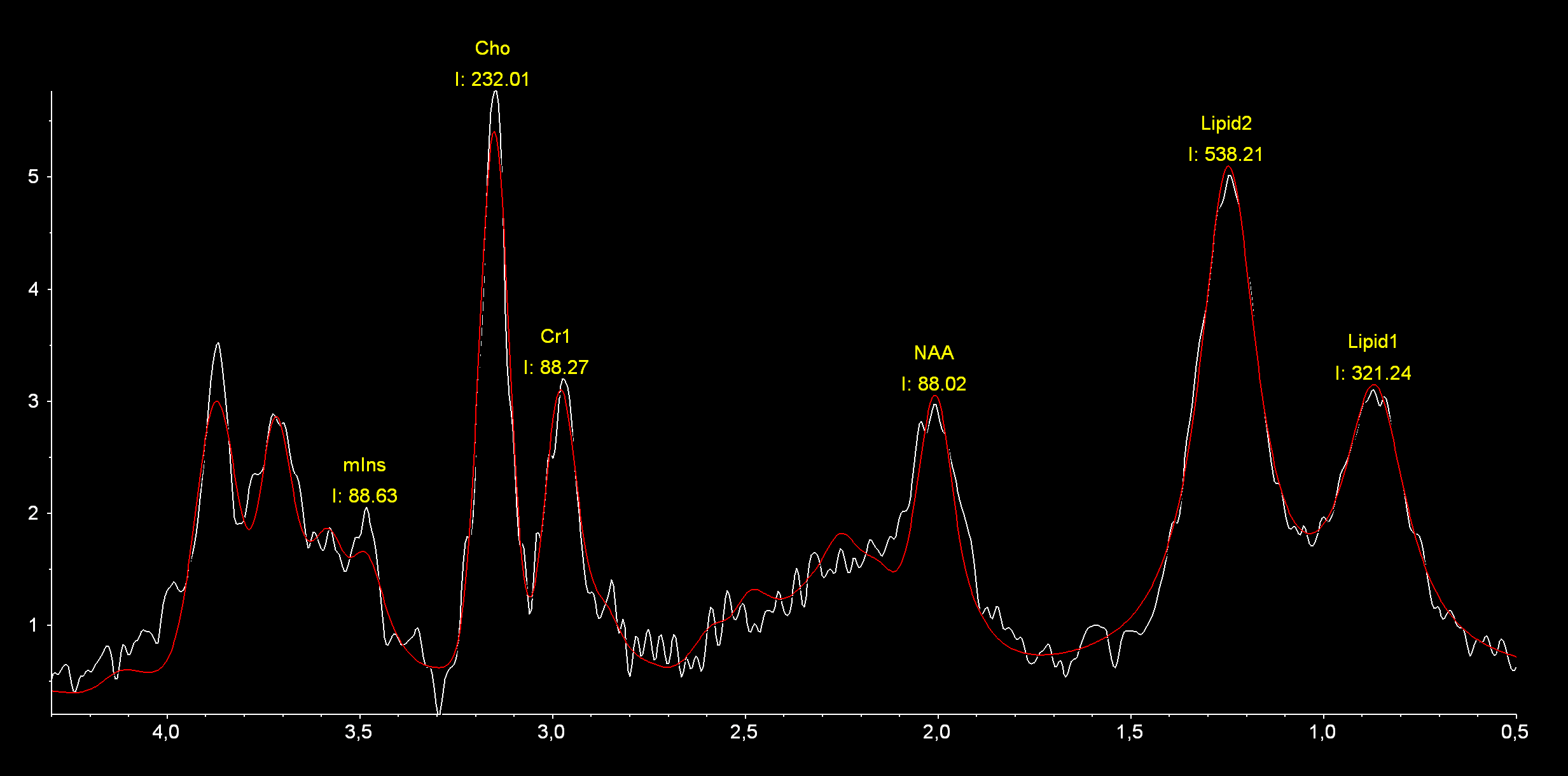 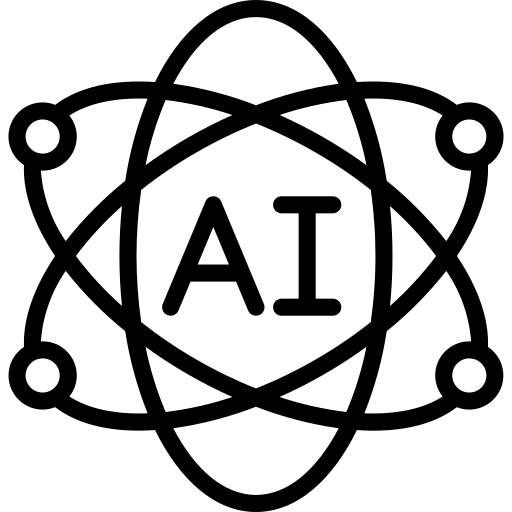 Radiomics
Anapath
Génétique
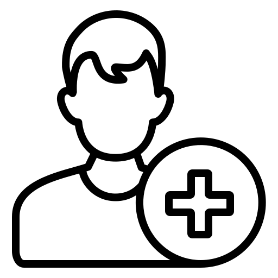 IRM 1H
IRM 31P
Spectroscopie
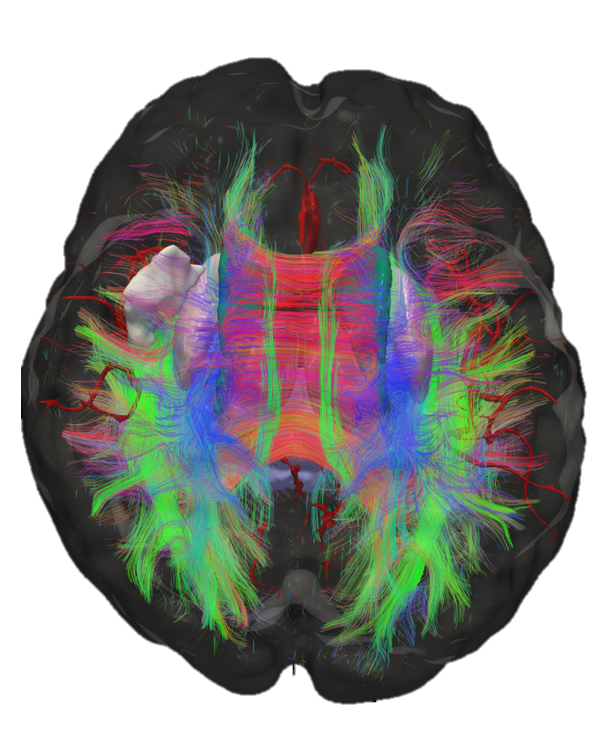 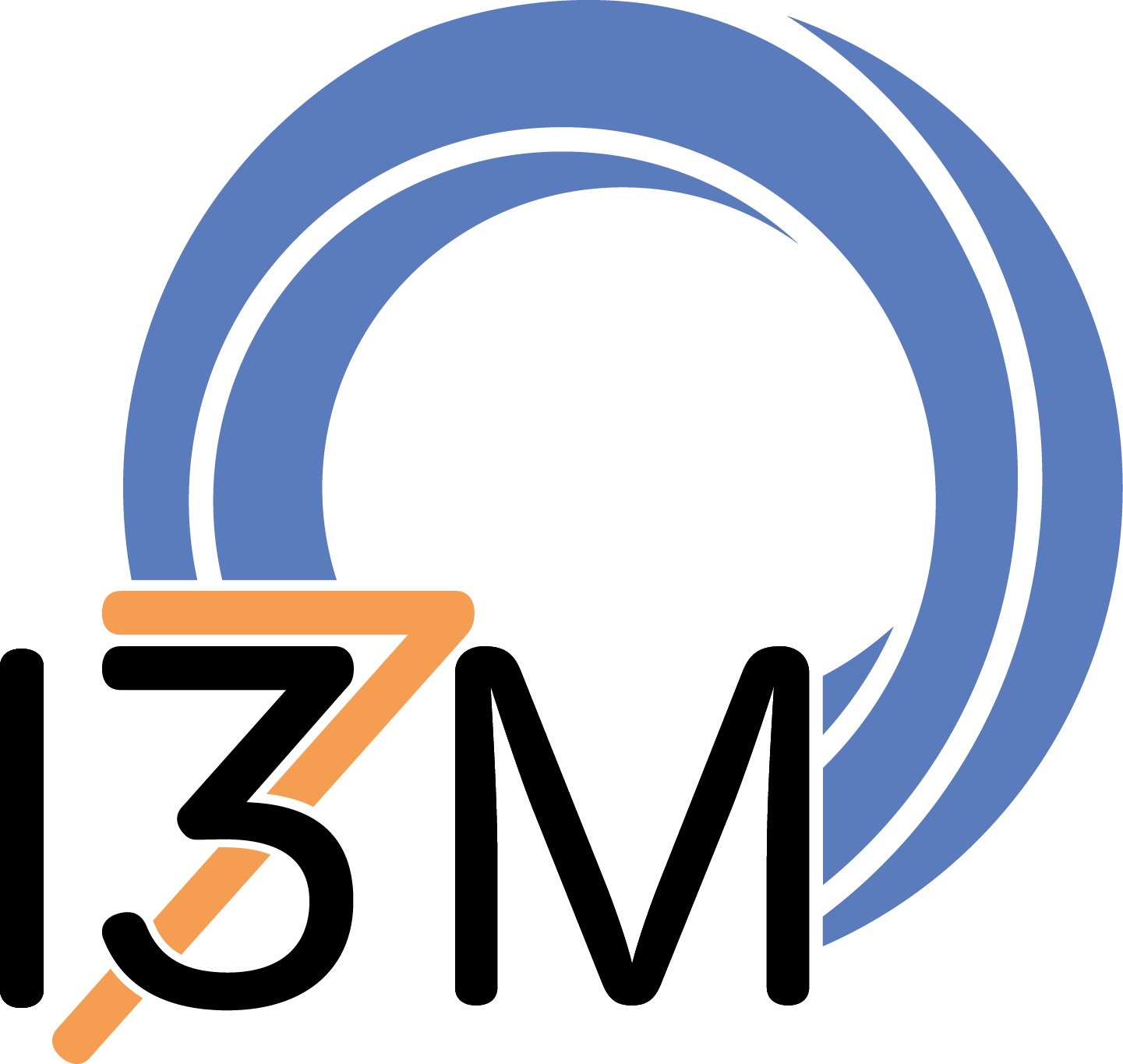 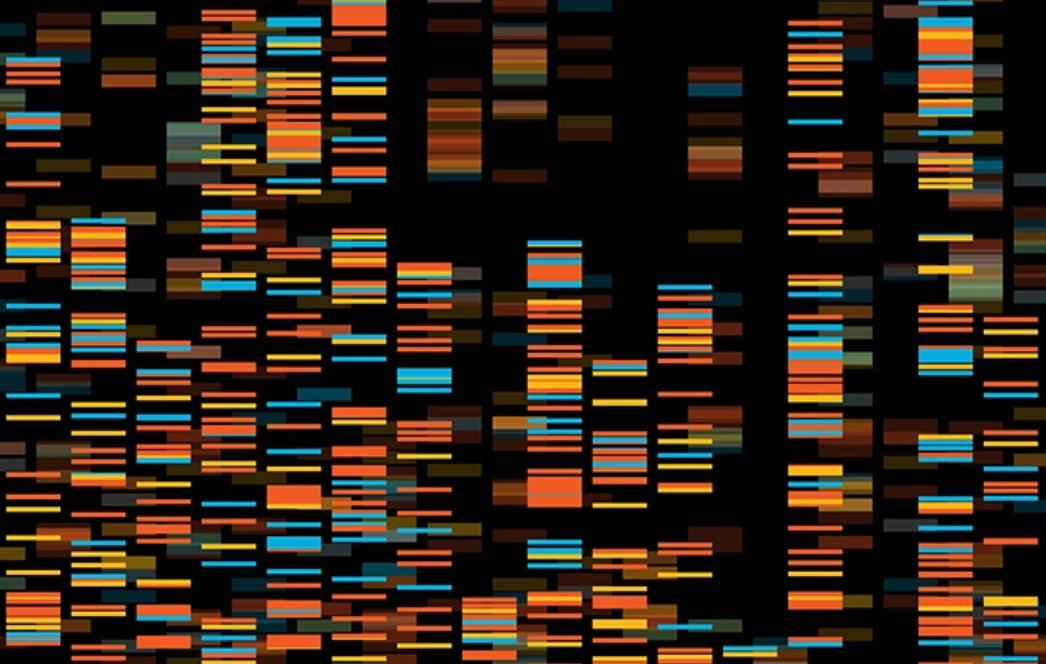 Patient
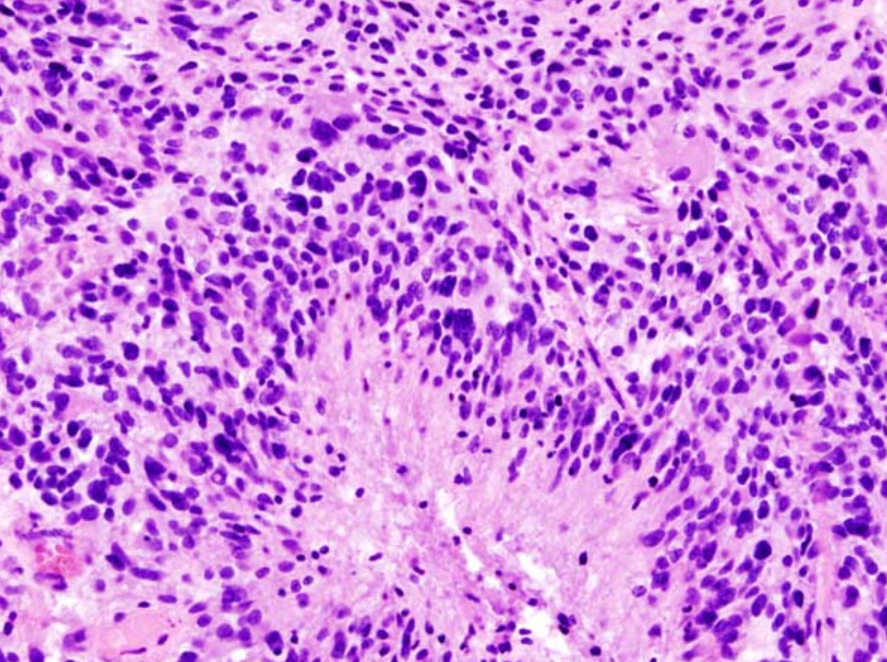 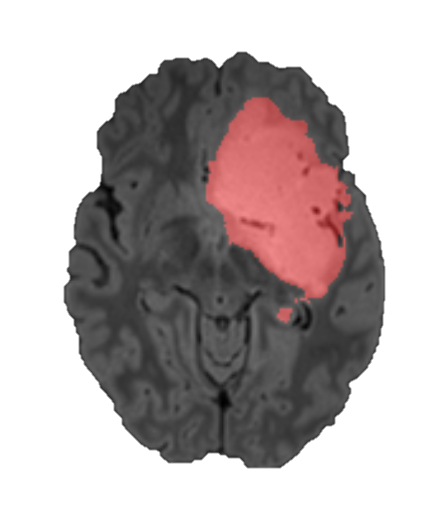 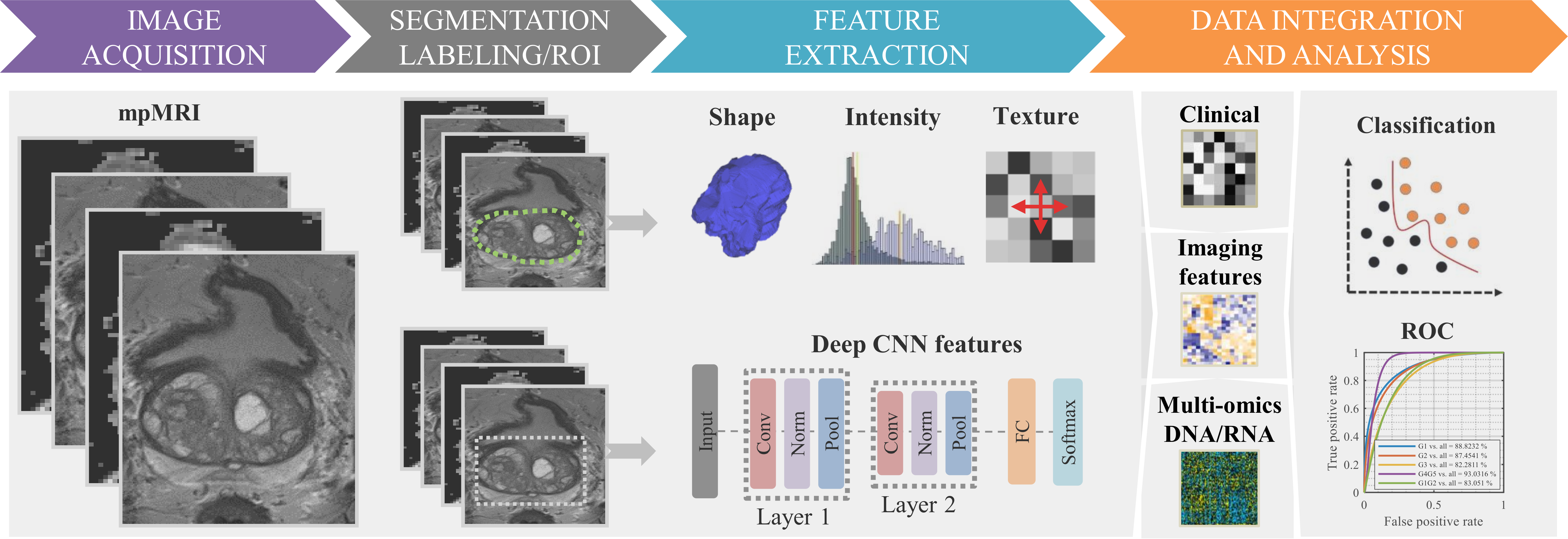 Biopsie virtuelle cérébrale
IA pour la segmentation et le grading
Méthodes de calcul métrologique
Mélange de la génétique et de l’imagerie pour l’analyse radiogénomique lésionnelle
Jumeau numérique en interventionnel : AVC
AVC
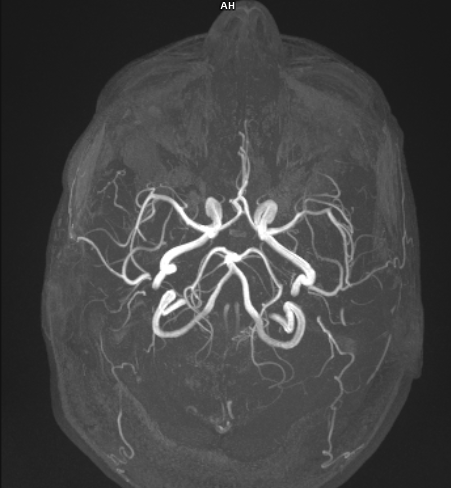 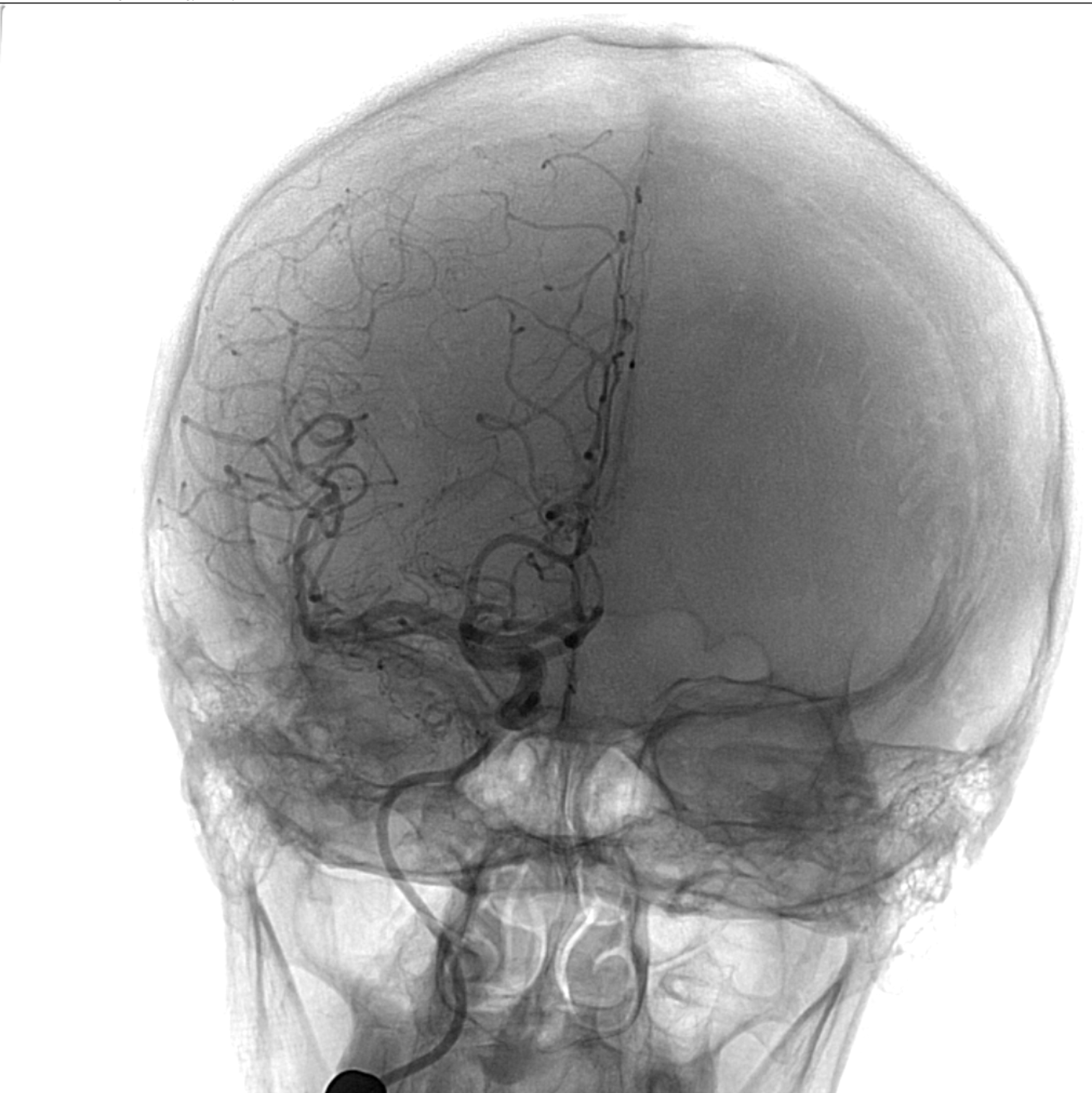 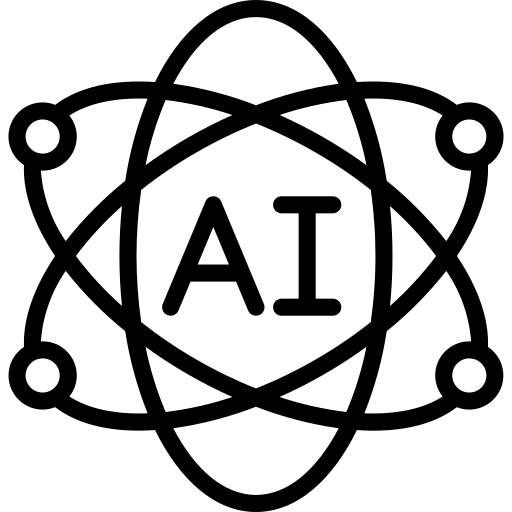 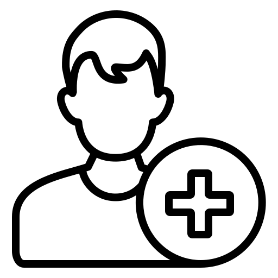 Angio
IRM
IA topologique
Prédiction de la recanalisation vasculaire par angiographie et IRM
Prédication du devenir à 3 mois (handicap et récupération)
Patient
Patients victimes d’un AVC
Evaluation vasculaire à l’admission
Utilisation de la topologie pour l’amélioration de l’IA
Prédiction IA
de la recanalisation vasculaire
du pronostic fonctionnel à 3 mois
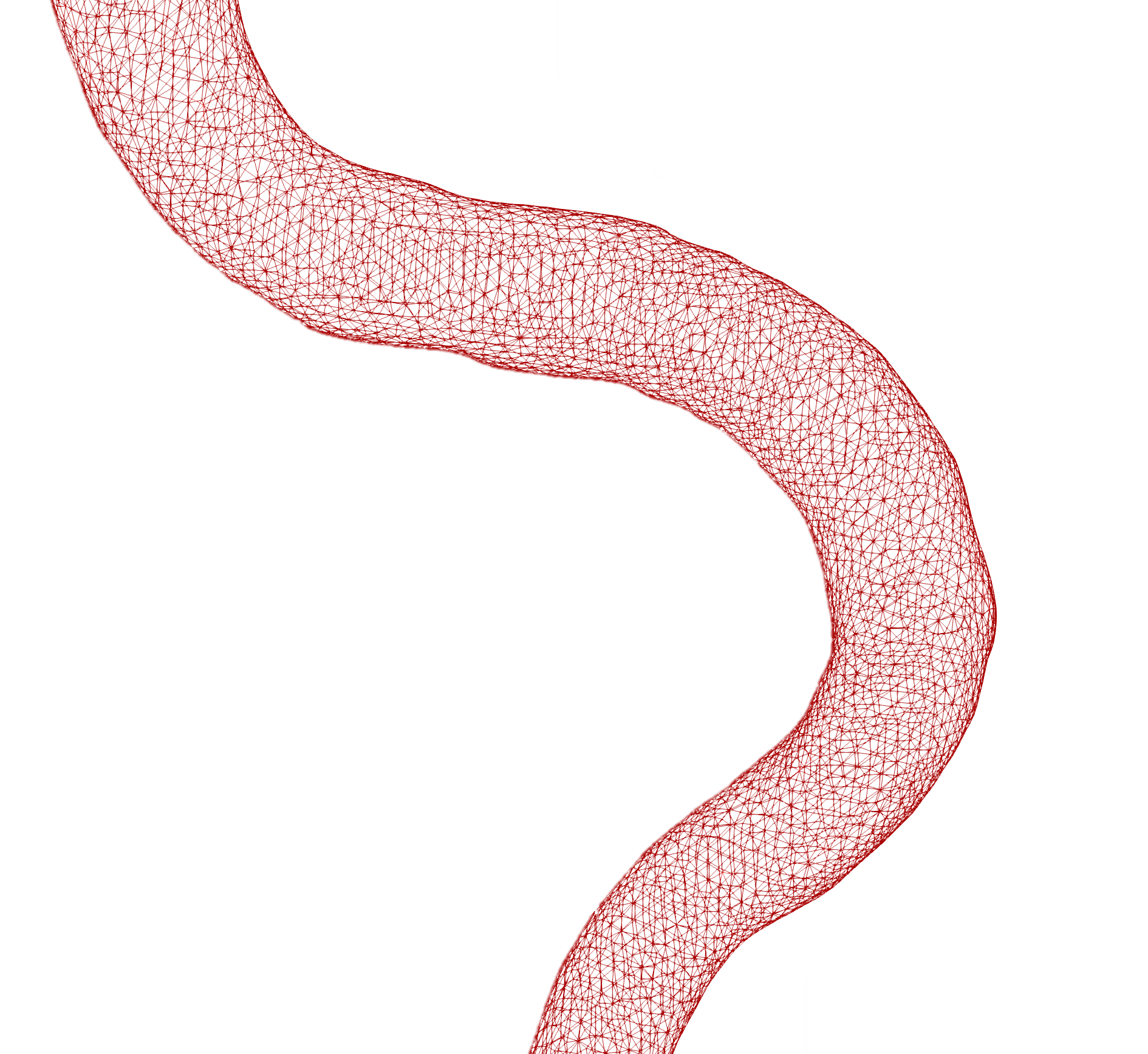 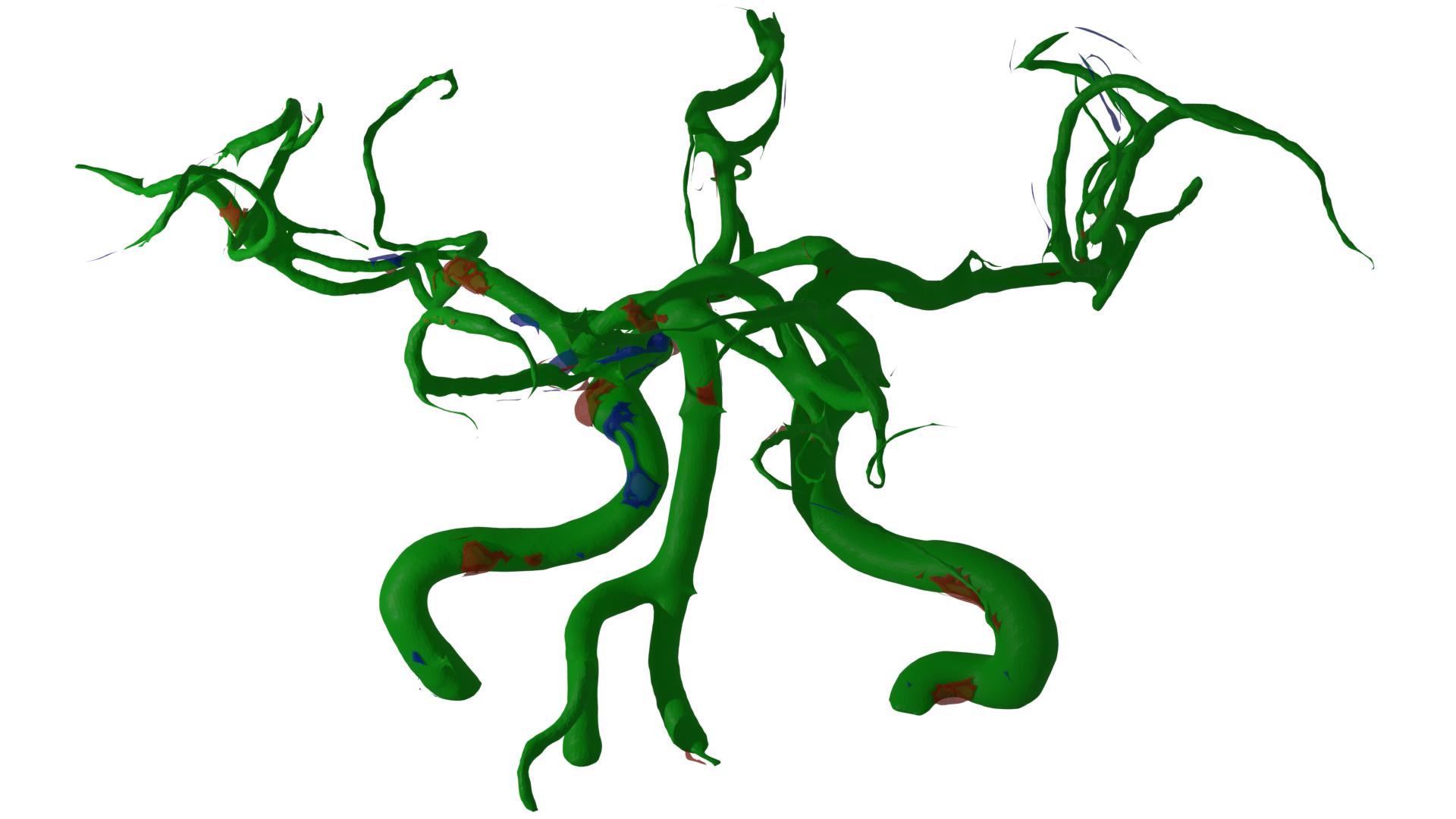 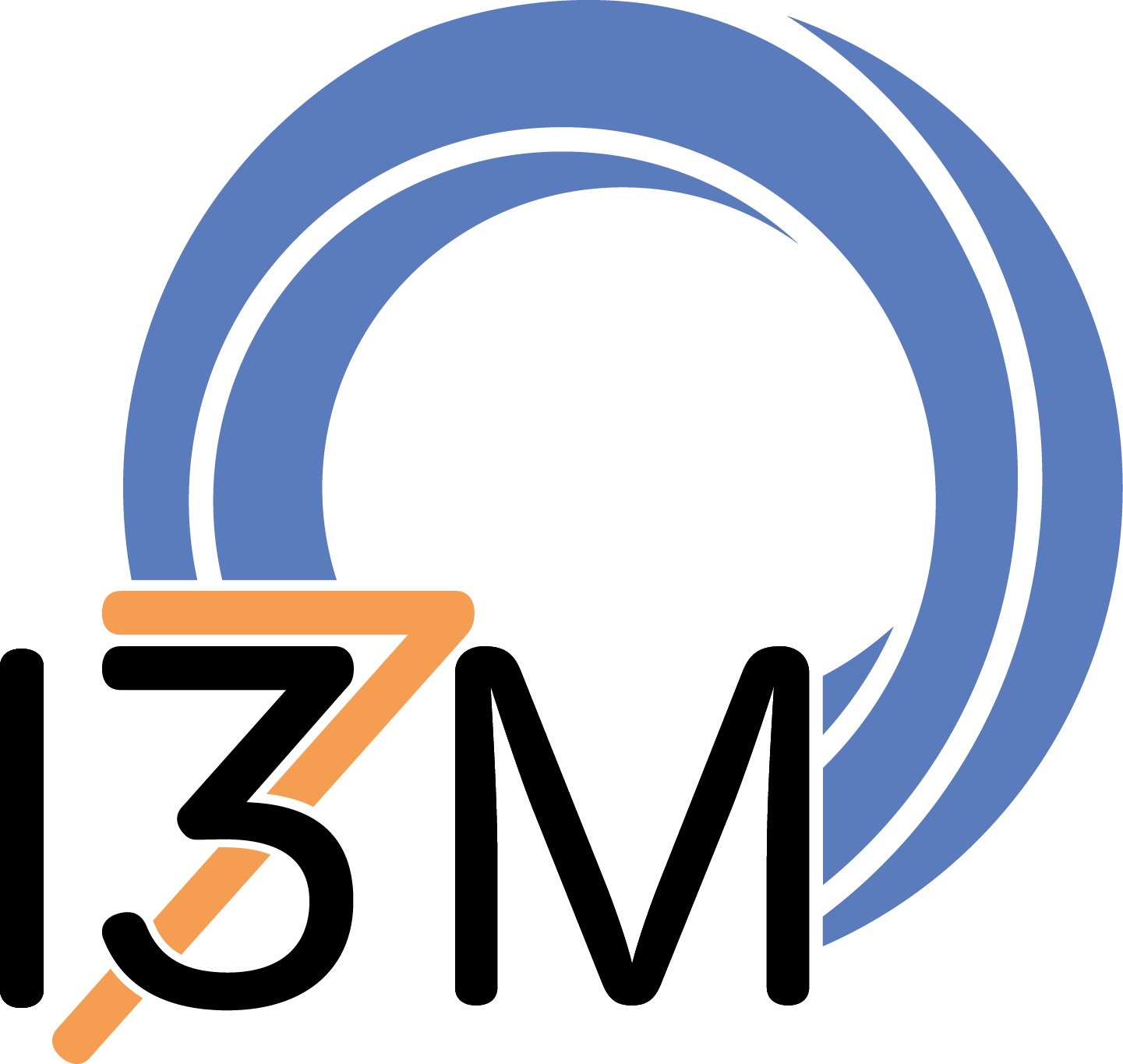 Des liaisons vers l’axe 4
Cédric Brun (UBM)
Philosophie des sciences
Vision croisée de l'IA Explicable entre philosophie et informatique
Computational models in neurosciences between mechanistic and phenomenological characterizations
David Pucheu (UBM)
Sciences de l'Information et de la Communication
Pucheu, D. (2021). « Contrôler l’évolution, anatomie d’une croyance occidentale » dans Dard O., Damour, F. (dir.). L’homme augmenté en Europe : rêves et cauchemars de l’entre-deux guerre. Paris : Hermann
CECOJI (Droit, UP)
axe Numérique, Innovation et Propriété intellectuelle
Travaux de recherche Master avec HR2S et I3M
Les éléments de co-construction
Des thèmes forts
Le fond numérique - Santé
Des liaisons à créer/renforcer
Le Cerveau
Biopsie virtuelle, connectome, radiomics
Valoriser et protéger les mesures et données ?
Quel modèle de développement recherche et santé publique ?
Le handicap, les prothèses 
Contrôle / commande, interface neuronale, bio-impression
Acceptation, intégration, modèle économique
La cellule, les interfaces
Modèles d’évolution
Transports au travers des interfaces
Modèles : niveau CH et Recherche
Économiques
La valeur de l’annotation
La valeur de la mesure
Propriété intellectuelle
Des modèles
Des mesures
Des annotations
Acceptation de l’IA
…
Les besoins de co-construire ensemble
Répondre aux 4 axes
Quelle ambition scientifique ?
Innovations scientifiques
Quels nouveaux outils?
Médecine 7P : Préventive, Prédictive , 
Mais aussi  : Preuve, Personnalisé, 
Innovations thérapeutique
Quels nouveaux modèles?
Innovation clinique
Quelles innovations cliniques induites ?
Innovation pour la Personne
Quelles conditions d’acceptation, de financement, … ?
Quels impacts pour notre société?
 …
Mesurer, Acquérir,
Stocker, limiter, optimiser
Modéliser pour 
Caractériser, Diagnostiquer
Prédire, Prouver, 
Réparer, Reconstruire …
Pour tous
Aspect économique, éthique, philo
Préserver l’intime, l’individu
Données de santé personnelles
Vs apprentissage et économie des données